Welding Trades
Gas Tungsten Arc Welding (GTAW)
Objectives
Complete a chart of tungsten electrodes and applications
Select a tungsten electrode for proper use
Grind a tungsten electrode for proper use
Shape a tungsten electrode for proper use
[Speaker Notes: Safety rules protect you and those around you from injury.
 
 Whose responsibility is safety and health in the classroom laboratory? (Students’, teachers’, everyone’s)]
The Future Looks Bright
Job satisfaction 
Excellent pay
Challenging future
Career movement
Material You Need
Class copies of grinding diagrams
Class copies of electrodes chart
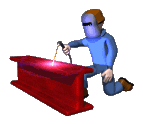 Work Activities
Tungsten Electrode Selection
Basic Electrode Color Codes
Basic Electrode Applications
Polarity Settings
Shapes
Grinding
Remember to:
Check and Re-Check Your Work